Neshaminy School DistrictSchool ConsolidationCitizens Advisory Committee
Neshaminy School DistrictSchool ConsolidationCitizens Advisory Committee
Committee Charter
Review all available enrollment projections,  building utilization and repair requirements, construction costs, and consolidation options.  Recommend a consolidation option that we believe best meets the needs of the district from both an operational and educational need.
Neshaminy School DistrictSchool ConsolidationCitizens Advisory Committee
District Issues

 Declining enrollment

Future enrollment projections trending downward

Underutilized buildings

Aging buildings coupled with high repair costs

Budget shortfalls
Neshaminy School DistrictSchool ConsolidationCitizens Advisory Committee
School Consolidation Plans

Facilities Ad hoc committee chose two out of the 18 options
Option 1A
Close three elementary schools (Lower South, Heckman, Everitt)
Build a new elementary school at the current Tawanka site
Add a small addition to Pearl Buck

Option 1B
Close four elementary schools (Lower South, Heckman, Everitt, Miller)
Build a new elementary school at the current Tawanka site
Add larger addition to Pearl Buck
Neshaminy School DistrictSchool ConsolidationCitizens Advisory Committee
Citizens Committee Consolidation Recommendation

Option 1A Modified
Close three elementary schools (Lower South, Heckman, Everitt)
Build a new elementary school at the current Tawanka site
Add a larger addition to Pearl Buck (24,000 sq ft)
Creates redistricting flexibility
Provides district with cost effective option to respond to future enrollment changes
Meets all current and future educational needs
Capital improvement projects at the remaining elementary schools
Neshaminy School DistrictSchool ConsolidationCitizens Advisory Committee
Additional Committee Recommendations
All additional bond moneys not used for construction
Instructional improvements
Technology
Educational environment

On  going yearly operational savings (approx. $2 mil)
New or enhanced programs for the students
Identify, prioritize, and budget for the programs to provide the best educational opportunities possible
Neshaminy School DistrictSchool ConsolidationCitizens Advisory Committee
Educational Program Recommendations
Full day kindergarten
Return of the Middle School/Team Model/enhanced IOP 
Enhanced/expanded foreign language and PE programs 
Increased STEM curriculum 
Increase graduation requirements to 4 years of Science and 4 years of Math
Direct instruction (early reader support) supplemented with reading classes and/or specialists at every instructional level
Restore guidance and social worker positions
Ease the load of elementary specialists
Extended library hours at the high school
Technology: greater support, access to current tools and programs to enhance instruction, and skills training for students
Sufficient classroom space to support the programs without relying on “common” spaces (i.e. stage, auditorium)
Neshaminy School DistrictSchool ConsolidationCitizens Advisory Committee
Building Maintenance Recommendation

	The Committee recommends that any income resulting from the sale of buildings be designated solely to maintain and modernize our remaining facilities.
Neshaminy School DistrictSchool ConsolidationCitizens Advisory Committee
Concerns / Reservations
Closing of schools and the impacts at the local level
Small school vs. large school culture and staffing to support student needs
The charter school affect 
Future enrollment
Financial burden
Educational program impact
Potential for longer bus rides
Closed building utilization or sale and affect on neighborhoods
Controlling class size
Continued commitment to building maintenance
Neshaminy School DistrictSchool ConsolidationCitizens Advisory Committee
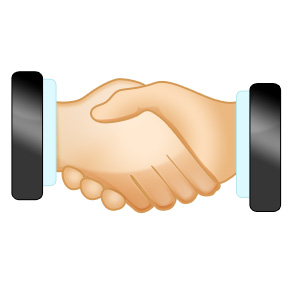 Thank you